NACDD PRESIDENT’S CHALLENGE
Health Equity: Getting to Ground Zero
Namvar Zohoori, MD, MPH, PhD
NACDD President
Chronic Disease Director and Associate Director for Science
Arkansas Department of Health
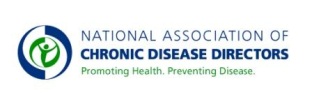 Health Equity: Getting to Ground Zero
Three Elements

Echo and support the ASTHO 2016 President’s Challenge:
	“Advancing Health Equity & Optimal Health for All”

Getting to Ground Zero

Greater involvement and interaction between NACDD and Members, specifically around the issue of Health Equity
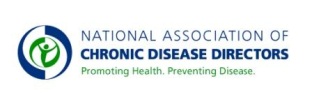 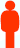 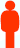 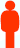 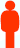 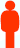 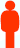 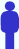 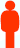 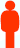 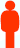 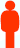 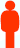 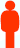 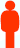 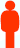 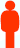 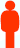 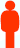 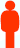 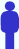 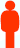 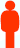 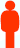 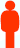 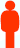 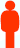 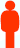 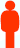 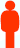 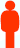 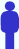 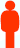 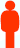 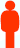 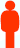 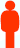 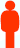 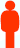 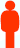 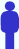 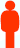 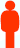 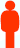 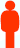 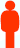 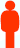 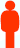 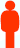 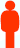 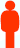 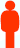 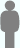 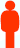 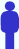 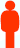 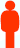 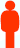 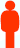 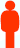 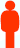 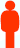 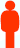 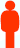 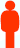 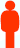 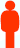 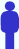 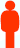 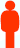 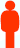 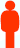 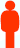 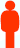 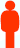 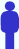 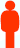 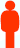 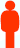 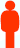 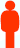 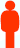 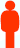 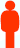 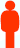 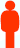 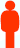 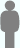 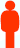 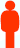 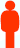 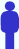 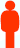 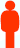 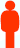 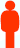 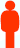 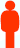 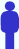 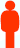 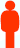 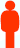 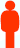 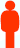 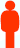 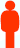 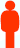 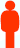 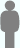 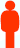 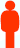 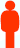 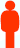 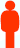 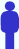 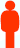 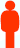 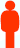 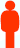 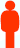 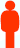 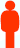 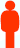 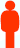 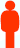 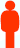 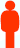 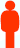 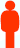 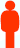 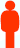 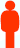 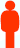 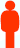 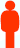 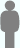 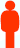 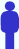 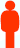 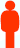 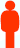 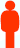 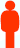 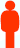 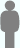 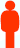 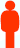 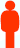 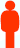 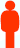 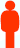 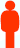 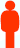 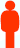 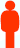 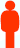 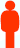 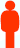 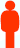 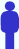 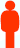 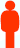 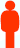 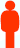 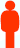 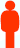 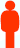 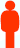 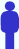 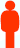 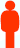 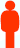 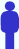 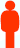 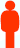 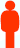 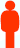 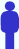 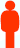 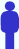 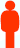 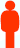 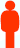 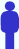 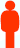 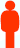 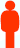 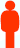 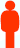 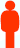 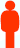 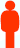 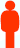 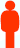 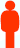 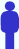 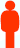 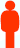 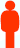 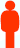 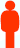 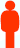 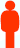 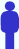 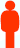 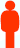 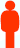 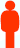 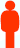 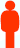 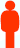 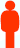 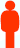 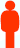 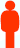 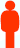 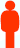 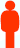 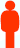 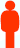 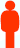 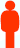 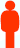 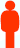 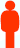 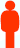 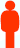 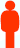 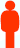 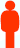 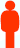 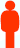 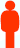 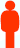 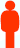 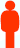 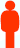 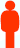 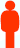 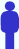 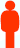 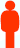 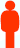 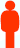 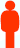 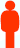 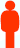 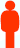 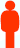 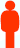 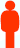 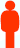 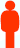 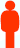 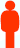 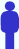 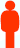 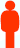 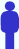 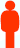 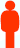 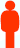 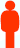 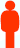 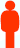 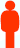 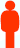 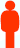 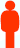 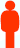 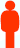 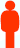 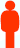 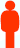 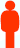 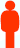 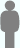 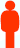 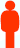 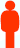 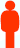 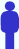 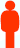 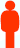 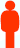 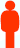 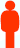 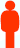 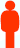 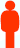 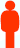 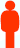 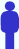 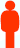 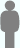 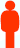 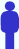 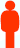 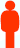 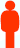 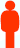 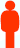 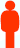 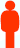 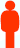 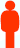 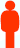 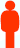 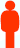 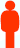 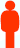 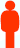 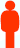 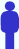 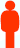 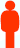 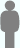 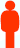 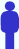 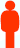 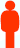 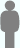 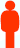 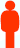 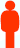 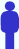 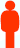 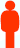 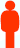 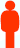 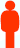 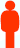 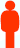 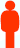 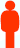 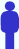 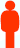 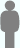 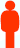 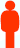 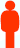 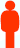 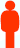 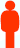 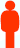 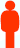 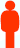 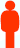 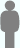 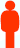 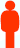 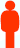 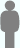 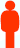 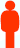 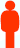 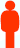 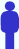 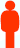 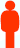 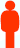 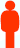 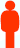 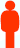 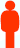 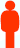 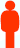 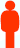 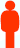 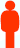 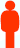 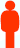 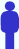 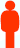 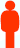 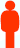 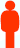 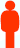 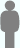 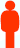 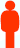 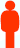 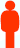 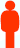 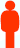 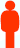 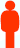 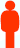 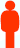 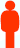 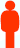 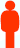 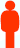 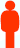 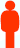 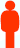 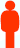 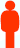 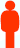 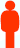 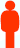 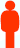 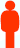 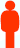 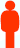 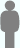 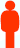 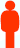 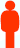 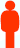 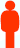 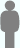 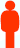 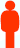 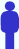 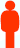 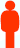 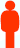 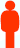 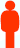 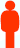 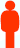 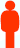 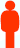 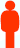 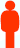 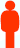 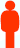 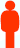 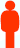 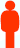 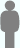 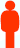 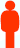 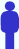 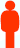 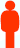 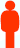 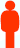 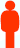 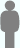 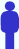 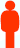 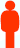 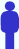 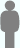 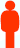 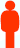 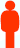 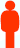 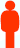 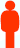 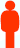 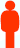 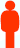 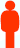 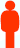 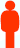 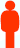 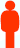 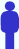 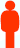 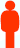 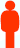 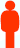 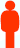 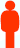 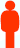 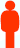 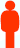 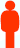 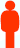 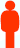 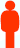 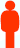 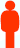 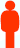 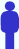 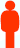 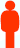 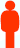 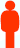 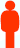 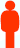 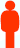 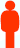 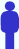 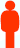 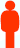 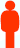 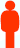 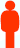 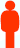 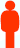 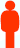 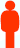 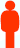 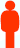 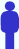 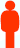 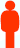 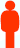 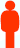 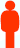 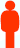 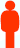 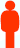 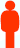 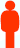 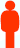 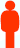 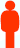 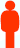 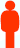 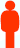 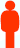 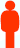 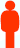 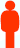 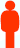 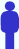 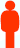 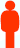 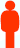 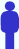 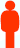 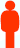 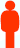 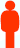 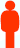 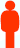 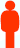 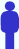 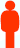 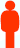 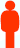 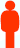 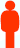 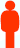 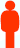 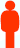 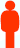 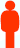 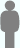 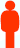 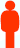 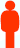 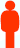 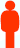 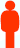 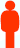 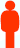 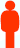 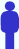 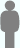 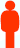 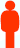 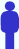 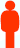 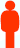 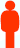 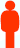 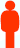 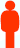 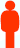 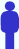 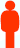 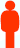 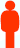 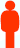 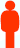 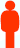 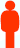 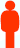 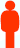 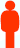 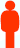 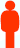 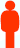 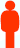 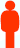 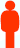 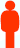 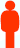 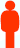 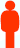 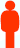 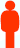 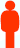 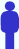 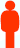 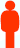 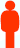 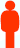 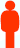 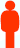 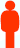 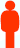 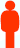 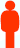 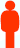 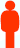 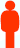 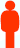 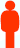 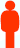 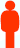 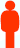 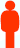 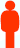 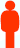 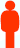 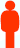 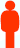 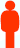 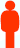 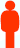 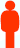 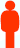 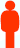 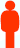 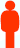 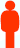 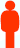 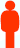 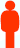 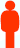 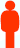 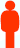 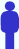 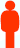 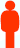 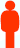 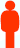 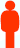 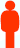 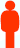 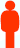 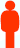 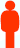 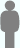 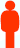 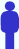 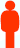 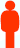 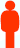 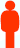 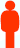 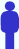 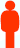 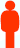 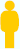 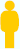 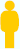 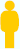 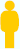 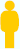 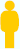 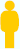 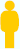 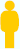 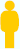 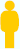 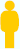 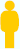 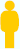 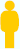 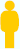 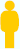 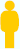 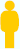 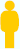 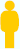 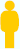 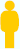 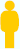 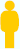 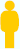 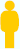 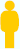 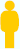 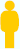 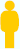 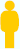 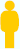 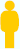 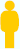 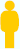 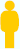 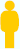 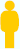 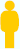 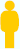 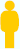 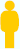 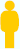 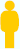 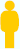 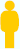 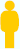 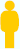 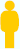 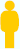 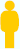 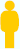 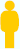 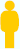 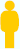 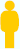 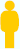 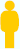 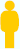 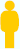 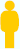 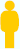 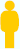 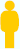 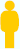 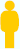 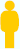 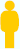 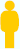 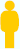 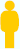 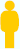 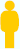 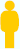 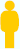 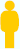 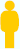 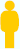 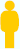 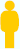 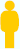 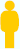 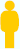 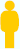 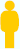 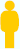 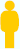 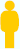 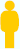 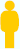 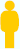 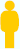 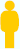 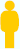 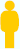 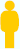 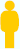 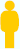 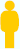 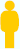 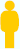 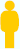 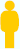 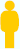 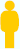 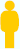 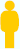 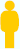 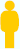 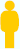 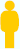 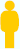 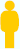 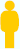 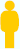 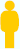 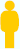 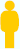 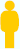 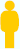 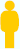 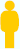 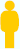 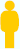 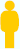 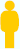 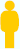 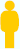 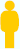 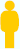 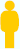 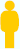 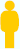 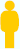 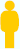 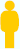 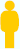 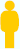 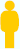 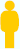 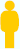 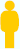 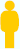 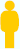 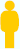 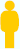 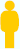 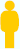 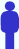 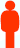 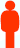 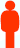 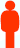 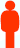 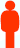 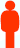 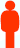 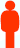 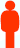 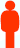 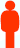 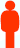 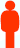 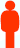 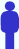 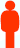 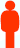 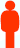 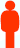 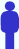 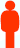 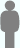 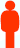 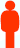 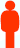 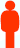 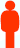 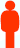 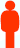 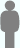 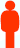 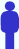 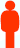 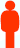 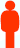 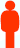 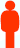 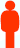 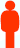 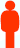 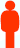 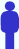 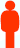 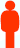 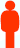 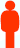 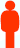 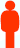 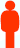 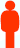 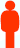 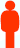 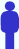 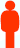 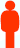 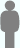 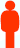 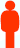 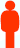 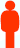 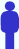 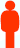 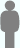 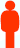 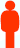 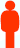 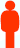 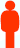 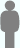 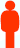 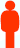 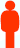 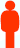 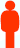 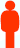 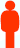 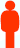 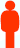 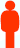 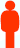 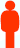 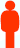 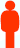 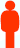 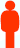 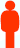 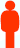 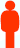 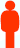 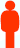 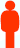 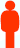 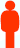 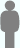 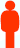 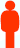 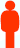 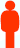 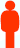 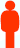 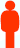 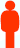 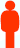 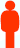 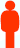 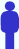 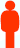 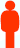 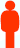 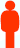 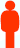 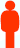 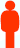 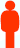 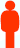 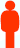 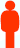 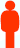 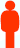 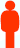 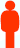 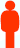 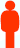 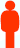 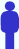 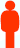 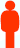 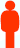 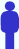 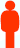 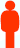 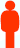 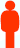 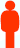 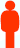 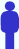 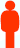 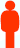 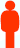 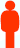 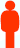 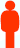 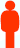 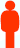 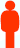 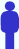 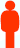 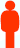 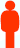 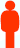 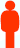 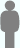 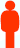 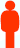 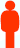 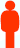 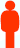 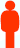 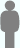 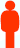 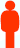 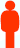 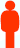 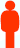 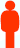 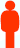 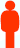 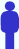 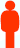 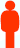 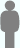 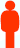 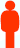 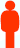 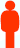 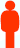 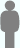 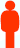 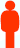 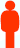 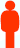 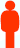 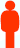 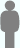 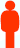 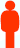 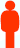 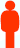 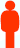 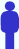 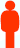 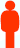 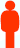 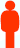 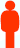 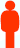 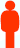 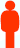 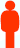 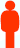 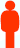 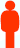 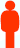 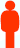 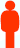 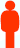 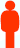 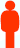 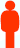 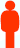 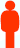 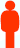 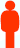 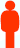 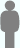 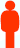 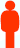 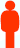 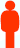 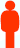 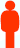 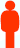 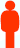 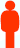 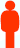 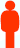 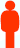 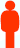 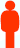 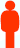 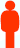 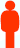 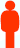 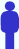 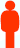 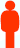 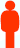 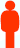 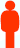 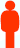 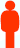 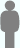 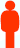 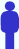 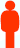 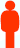 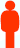 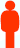 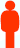 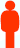 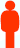 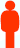 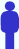 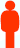 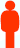 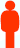 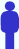 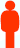 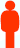 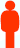 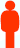 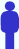 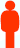 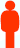 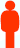 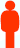 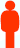 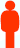 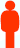 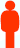 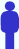 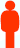 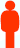 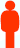 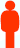 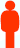 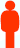 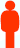 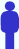 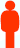 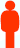 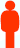 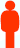 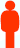 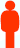 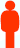 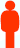 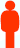 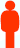 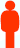 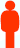 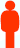 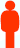 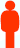 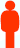 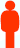 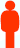 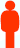 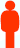 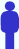 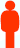 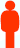 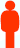 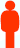 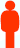 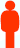 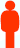 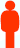 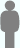 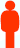 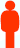 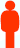 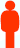 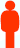 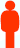 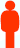 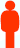 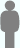 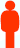 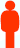 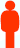 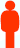 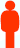 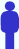 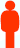 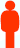 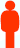 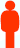 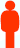 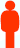 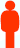 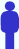 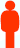 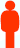 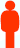 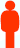 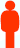 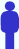 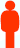 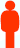 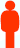 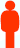 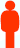 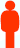 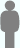 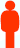 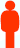 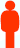 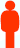 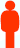 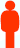 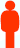 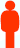 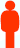 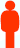 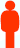 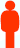 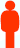 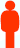 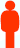 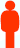 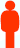 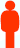 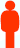 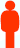 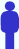 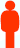 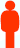 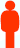 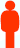 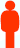 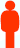 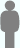 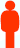 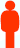 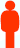 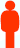 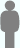 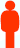 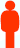 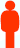 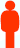 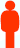 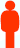 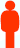 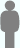 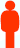 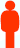 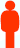 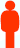 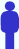 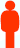 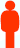 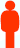 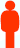 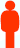 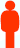 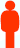 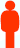 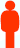 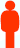 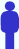 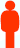 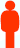 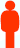 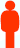 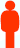 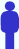 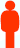 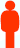 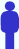 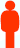 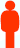 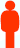 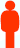 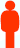 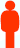 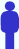 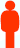 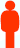 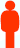 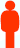 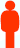 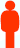 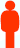 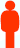 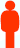 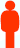 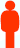 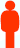 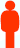 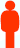 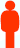 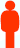 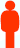 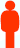 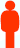 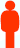 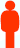 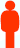 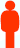 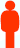 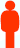 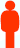 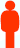 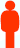 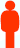 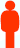 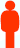 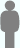 Chronic Diseases
Infectious Diseases
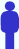 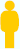 Accidents & Injuries
All Other Causes
Why Chronic Disease Directors Need to be Involved
Deaths in The U.S.
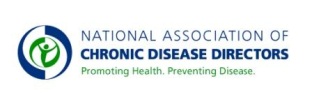 Why Chronic Disease Directors Need to be Involved
Chronic Diseases
	- Comprise 70% of all diseases;
	- Carry some of the most disparate disease burdens;

State Chronic Disease staff have the ability to engage and work with multiple partners within their Coalitions, Taskforces, Committees, etc.

Therefore, state Chronic Disease programs and staff can contribute much to promoting health equity.
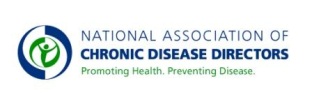 WHO Framework for Social Determinants of Health
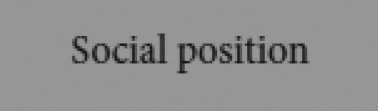 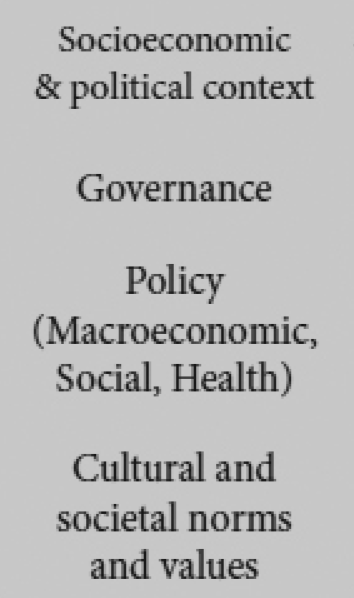 Material circumstances
Social cohesion
Psychosocial factors
Behaviours
Biological factors
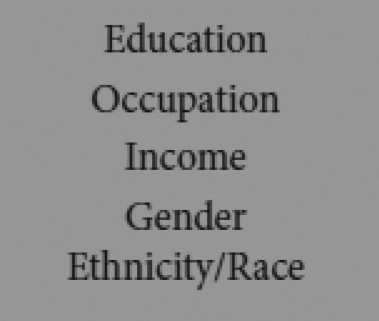 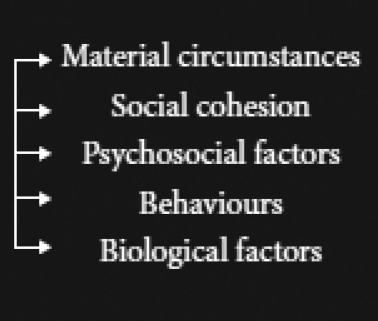 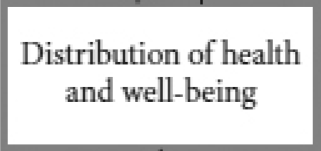 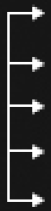 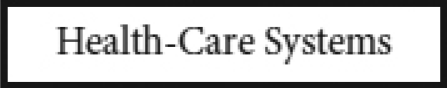 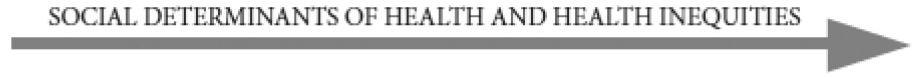 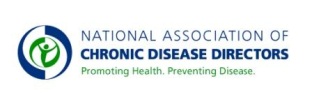 The Core Paradox…
“The belief…is that by due skill an ill-working humanity may be framed into well-working institutions. 

It is a delusion. The defective natures of citizens will show themselves in the bad acting of whatever social structure they are arranged into.

There is no political alchemy by which you can get
golden conduct out of leaden instincts.”


Herbert Spencer, ‘The Man versus the State’, 1884
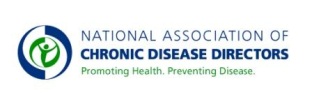 Unequal Treatment: Confronting Racial & Ethnic Disparities in Health Care
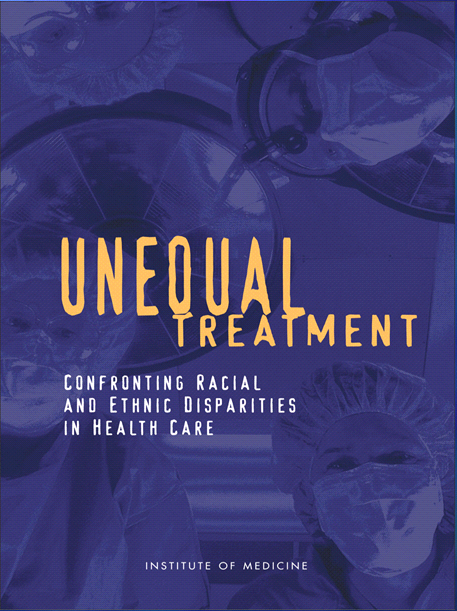 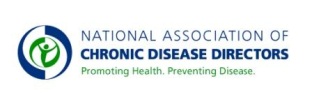 Differences, Discrimination & Disparities:What’s the Difference?
Clinical Appropriateness
and Need 
Patient Preferences
Non-Minority
Difference
The “Ecology” of
Health Care Systems and
Environmental Factors
Quality of Health Care
Minority
Disparity
Discrimination: Biases and
Prejudice, Stereotyping, and
Uncertainty
Populations with Equal Access to Health Care
Gomes and McGuire, 2001
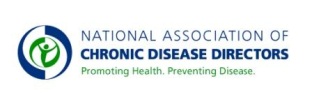 Unequal Treatment: Major Findings
Racial/Ethnic disparities consistently found across a wide range of:
- Health care settings
- Disease areas
Clinical services

Even when various confounders are controlled for (stage of presentation, co-morbidities, severity of disease, age, SES, insurance)

Are associated with higher mortality among minorities
Unequal Treatment: Confronting Racial and Ethnic Disparities in Health Care, 2003
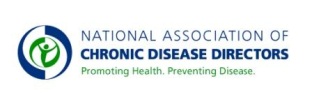 Unequal Treatment:
The IOM Charge
Assess the extent of racial and ethnic differences in healthcare that are not otherwise attributable to known factors such as access to care.

Evaluate potential sources of racial and ethnic disparities in healthcare, including the role of bias, discrimination, and stereotyping…
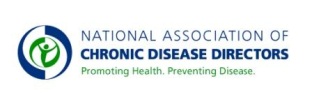 Bias: No evidence that providers more likely than general public to express bias
Stereotyping: Evidence of  ‘cognitive shortcuts’
Unequal Treatment: Confronting Racial and Ethnic Disparities in Health Care, 2003
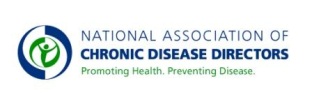 Stereotyping…“process by which people use social categories (e.g. race, sex) in acquiring, processing, recalling information about others.”
Unequal Treatment: Confronting Racial and Ethnic Disparities in Health Care, 2003
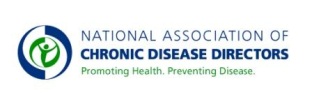 Stereotyping
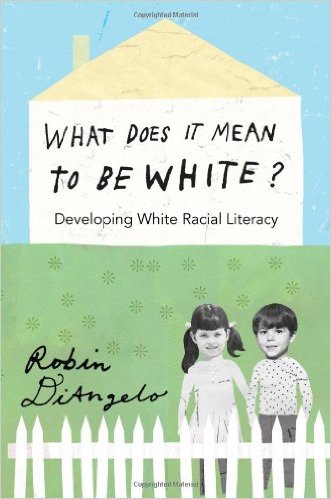 Prejudgment
Prejudice
Discrimination
Oppression
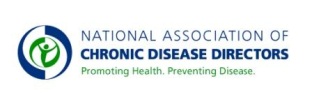 Stereotyping
Prejudgment
Prejudice
Characteristics of Prejudice
Based on little or no experience
Learned from all levels of society
Everyone has them
“Absence” of info just as important
Positive or negative
Instantaneous & at pre-cognitive level
Have “range of emotions” attached to them
Self-reinforcing
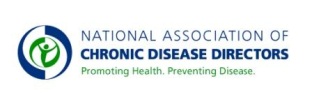 Stereotyping
Prejudgment
Prejudice
Discrimination
Characteristics of Discrimination
Based on prejudice
Everyone does it
Positive or negative
Have “range of actions” attached to them
Self-reinforcing
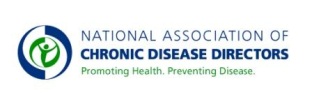 Stereotyping
Prejudgment
Prejudice
Characteristics of Oppression
Historical
Institutional
Ideological
Dominant Group Privilege
Goes only one way
Forces are interlocking and deeply woven
Internalized dominance
Internalized oppression
Positionality
Discrimination
Oppression
Racism
Classism
Ageism
Sexism
Ableism
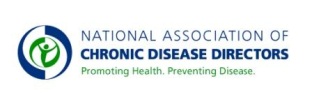 Stereotyping
Prejudgment
Prejudice
Discrimination
Individual Level
Oppression
“Ground Zero”
Racism
Classism
-
Ageism
Sexism
Societal Level
Ableism
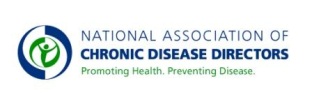 Evidence that Biases and StereotypesInfluence Encounters
Found in
Clinical settings
	- Hospitals
	- Clinics
	- Medical, nursing and pharmacy 
	students
Educational settings
Employment and work settings
Social settings
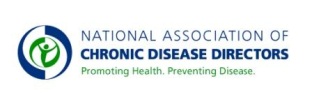 The Implicit Project
https://implicit.harvard.edu/implicit/demo/takeatest.html
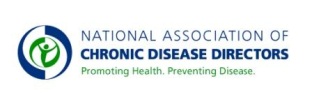 The Implicit Project…
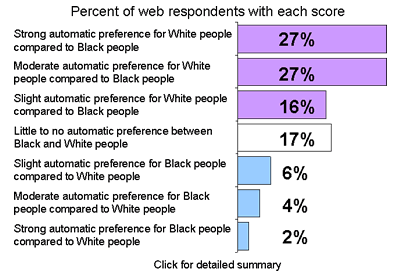 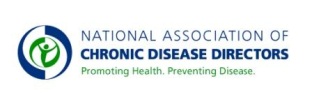 The Implicit Project…
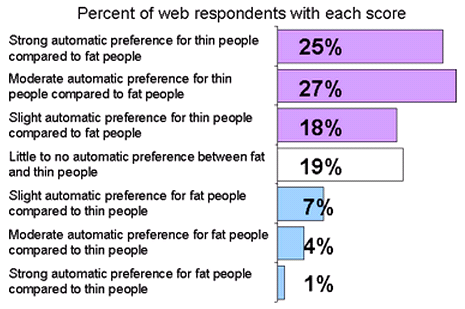 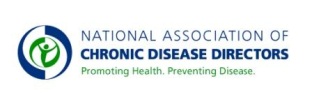 The Implicit Project…
Findings
Implicit biases of all forms are pervasive
People are often unaware of their implicit biases
Implicit biases predict behavior
People differ in levels of implicit bias
Implicit biases can be changed
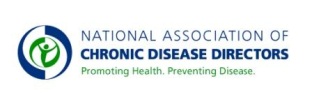 One of the recommendations from the IOM report
“…education may be one of the most important tools as part of an overall strategy…”
	“…healthcare providers should be made aware of 	racial and ethnic disparities in healthcare, and the fact 	that these disparities exist, often despite providers’ 	best intentions.”

	“…all current and future healthcare providers can 	benefit from cross-cultural education .”
Unequal Treatment: Confronting Racial and Ethnic Disparities in Health Care, 2003
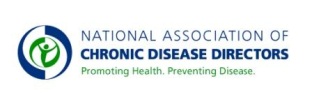 What NACDD Brings To The Table
Health Equity Council

Tools and toolkit(s);

Technical assistance to states and their partners;

Consultancy work from the Council and others.
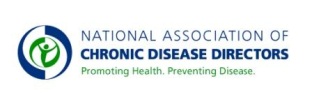 Existing NACDD Resources
Assessments:
Health Equity at Work
State Health Department Organizational Assessment
Health Equity Impact Review

Fact Sheets:
SDOH Fact Sheet
Advocacy Fact Sheet
Cultural Competency Fact Sheet

PowerPoint Presentations:
SDOH Power Point
LGBT 101 Presentation
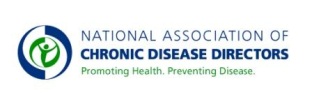 Existing NACDD Resources
Community Action Guides:
Food Deserts to Food Oases
High School Dropout as a PH Issue
Neighborhood Segregation

HE Tools for SHD:
Health Equity Model Language
Linking Health Inequities to 10 Essential Public Health Services
Promising Practices to Reduce Inequity
Public Health Roles for Action to Reduce Health Inequities
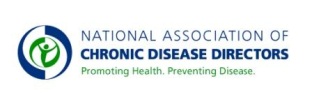 Recommendations for State Action
Initially
Work with your SHO to synergize CDz HE work with SHD efforts
Perform
Health Equity at Work Assessment
SHD Organizational Assessment
Limited Funding
Access existing tools and resources
NACDD website
ASTHO website
CDC SDOH and The Community Guide websites
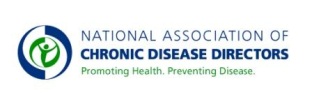 Recommendations for State Action
If funding available:
NACDD can provide training and education on health equity and the social determinants of health.  
NACDD State CDz Academy
NACDD Course Catalog
Institutional Equity Curriculum
	(Available Spring 2016)
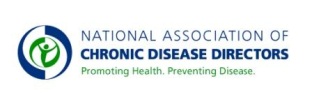